Quais são prefixos e sufixos em Inglês mais importantes?

Afinal, qual a importância dos prefixos e sufixos em Inglês?
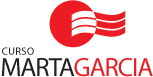 https://inglesinstrumentalonline.com.br/prefixos-e-sufixos-em-ingles/
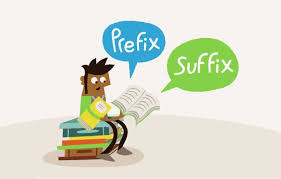 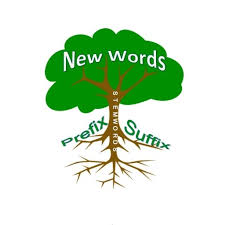 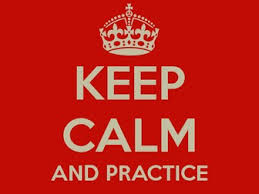